Student Health Association
Red Door Coaching and Training
Team work – building and improving your team
2.30pm Tuesday 30th June
Introductions
Red Door – passionate about training and coaching 
Work with NHS/ Universities/ Retail and other sectors
What we are going to do in this session
Examine, understand and perform a team ‘health check’ to build and improve our teams.
An opportunity to reflect on how you are doing.
We are going to cover:
The Vision - objectives
Motivation – everyone is different
Coaching, feedback and praise – how often do you do this?
Engaging Teams – how engaged are yours?
Minions Teamwork Clip
5
Teamwork Health Check
Vision – the theory
Vision
The vision may be set for you and your team but does everyone know:
What it is? 
Where they fit into it?
If you are building or improving your team this is a good place to start………
Vision – the question
Where are you up to with Vision?
Objectives
Everyone needs some objectives however basic on things they need to deliver for the team. If you are building or improving your team this is an important part of the health check.
Clear Objectives – the theory
Objectives – the question
Do all your team have clear objectives and understand how their part fits into the vision of the practice?
Motivation
All your team will be different and motivated in different ways. There is no ‘one way’.

To help with motivation you will also have considered the following:
Balancing skills within the team
Analysing team roles
Matching team members to task

When building and improving your team it is important to know how each person as an individual is motivated.
Motivation – the theory
Building teams
[Speaker Notes: Team day – no results. So what makes people tick. Roles: provocateur, moral compass, imaginer, Improver, Chief morale officer, educator, Flow engineer]
Motivation – the question
When understanding their motivation we need to consider their:
Personality
Needs                                       Do you know this?
Type of work they do
Situation
and much more……..
Coaching, feedback and praise
All three are equally important in building and improving a team………
Coaching, Feedback and Praise – the theory
Feedback
‘I praise loudly, I blame softly’
- Catherine the Great -

‘Feedback is the breakfast of champions’
- Ken Blanchard -
19
Feedback
Fairness and accuracy of informal feedback can increase individual performance by up to 29.1%
Emphasis on performance strengths in a formal review can increase individual performance by up to 36.4%
20
Coaching, Feedback and Praise – the question
How often do you coach your team and give them feedback and praise??
Engagement
When building or improving a team the last key factor is to ensure staff are engaged with what is happening in the practice and have a positive sense of belonging to the team.
Engagement – the theory
Engaging and helping
‘A good objective of leadership is to help those who are doing poorly to do well and to help those who are doing well to do even better’
       
- Jim Rohn -
American entrepreneur, author and motivational speaker
Engagement – the question
First question: 
How engaged are the people in your place of work?

Second question:
Do you think that or do you know that?
Co Coaching on Team work
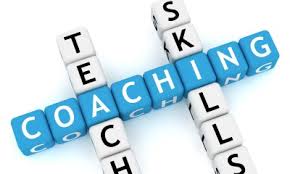 26
Session Review
Examine, understand and perform a team ‘health check’ to build and improve our teams
Thank You
Linda Banister  and Tracy Francksen
Red Door 
Coaching and Training
www.reddoorcoachingandtraining.co.uk